স্বা
গ
ত
ম
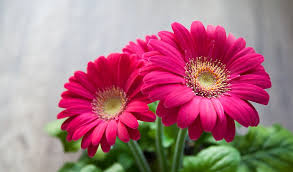 আমার পরিচয়
মোঃ শহিদুল ইসলাম
প্রভাষক - বাংলা

নুনিয়া ইসলামীয়া ফাজিল মাদ্রাসা
আয়নাতলী, শাহরাস্তি, চাঁদপুর
মোবাইল – 01834-959-009
চিন্তা করে বল সর্ব শ্রেষ্ঠ জীবের নাম কি?
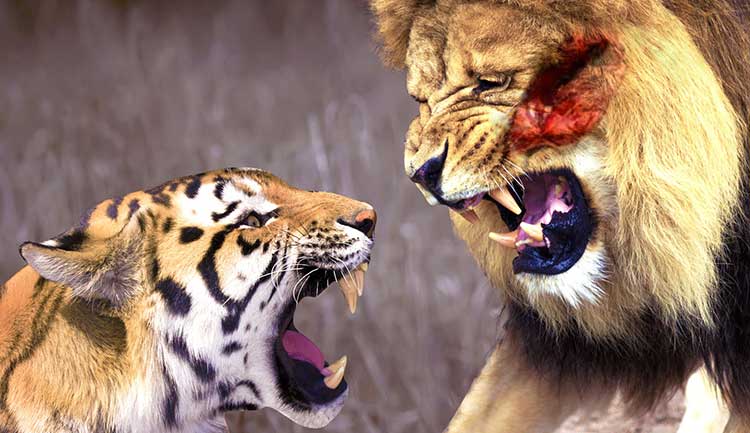 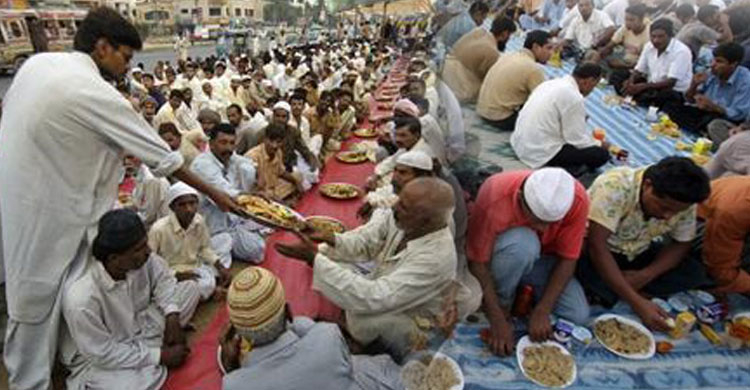 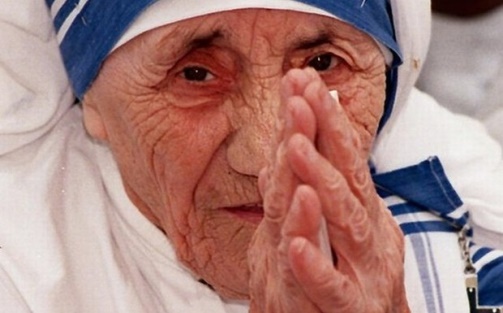 মানুষ
পাঠ পরিচিতি
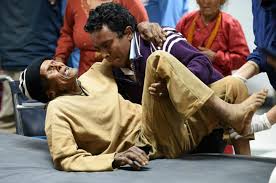 নবম শ্রেণি
সময়- ৪৫ মি:
“মানুষ” -কাজী নজরুল ইসলাম
শিখনফল
এই পাঠ শেষে শিক্ষাথীরা-
১.কবি পরিচিতি বলতে পারবে।
২.কবিতাটি সুন্দর করে আবৃত্তি করতে পারবে।
৩.বিভিন্ন নতুন শব্দের অর্থ বলতে পারবে।
জন্ম
২৫শে মে ১৮৯৯
নাগরিকত্ব বাংলাদেশ ১৯৭২ সালে
মৃত্যু ২৯শে আগষ্ট ১৯৭৬
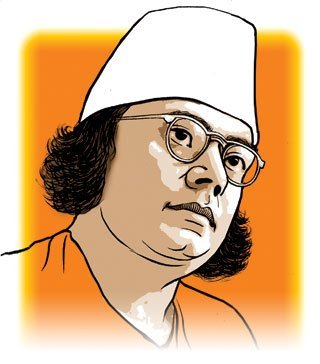 বাবার নাম
কাজী ফকির আহম্মেদ
মায়ের নাম – জাহেদা খাতুন
কবিতার নাম
ঝিঙেফুল, উমর ফারুক, সংকল্প
গ্রন্থের নাম
অগ্নিবীনা, দোলনচাপা, সর্বহারা, বিষের বাঁশী
শিক্ষকের আবৃত্তি
মানুষ
--কাজী নজরুল ইসলাম
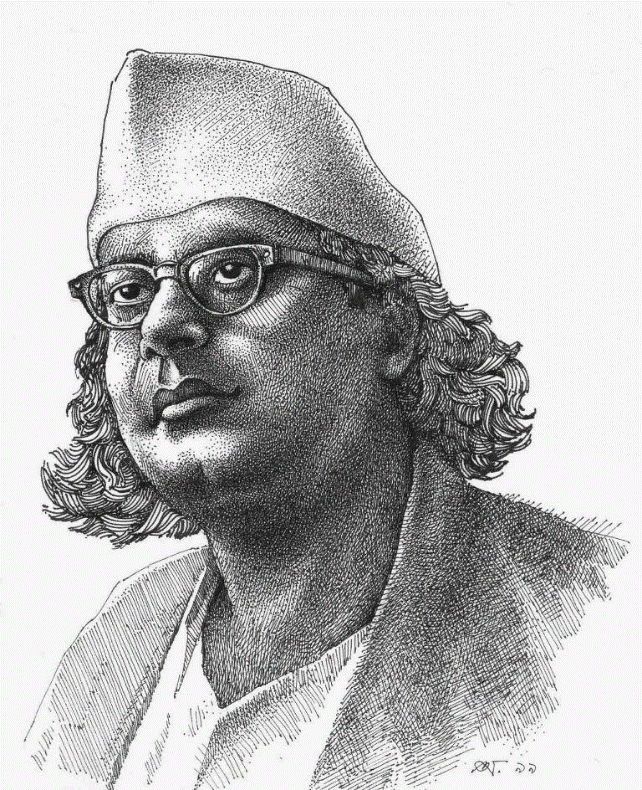 মানুষ
--কাজী নজরুল ইসলাম
শিক্ষার্থীর আবৃত্তি
গাহি সাম্যের গান-
মানুষের চেযে বড় কিছু নাই, নহে কিছু মহীয়ান
নাই দেশ-কাল-পাত্রের ভেদ, অভেদ ধর্মজাতি,
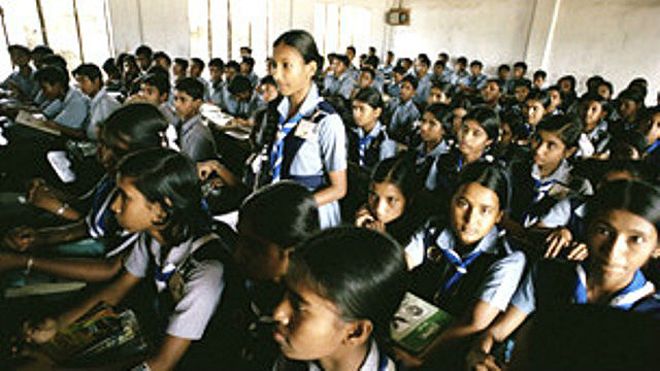 সব দেশ সব কালে ঘরে-ঘরে তিনি মানুষের জ্ঞাতি।
‘পুজারী দোয়ার খোলো,
ক্ষুধার ঠাকুর দাঁড়ায়ে দুয়ারে পূজার সময় হলো!,
স্বপন দেখিয়া আকুল পূজারী খুলিল ভজনালয়,
দেবতার বরে আজ রাজা-টাজা হয়ে যাবে নিশ্চয়!
জীর্ণ-বস্ত্র শীর্ণ-গাত্র, ক্ষুধায় কন্ঠ ক্ষীণ
ডাকিল পান’, ‘দ্বার খোল বাবা, খাইনি ক’ সাত দিন!’
বিষয়বস্তু আলোচনা
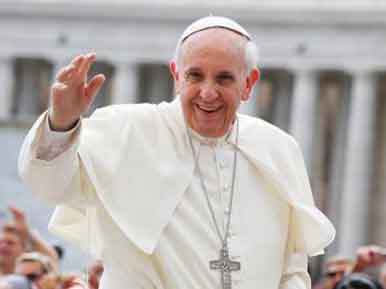 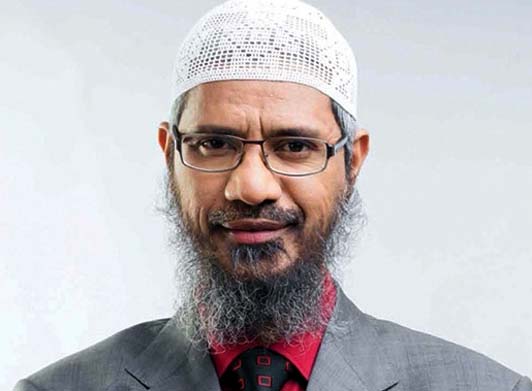 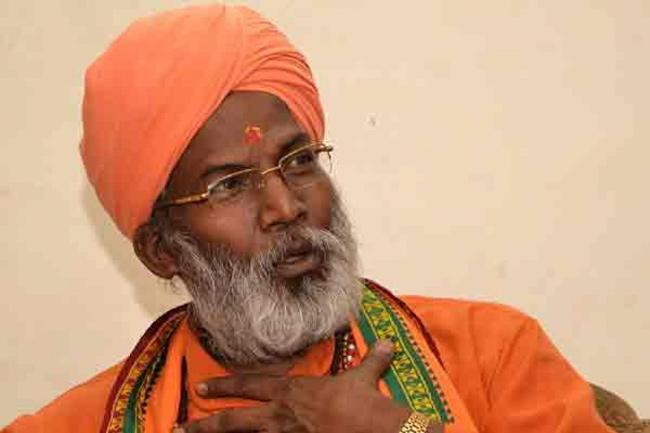 পৃথিবীতে অনেক ধরণের ধর্ম, বর্ণ ও গোত্র আছে।
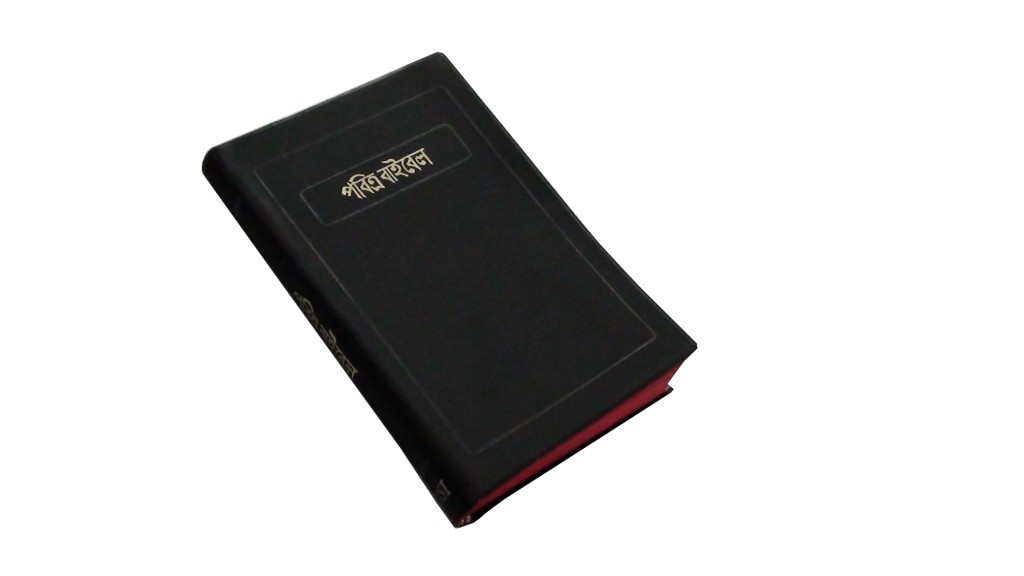 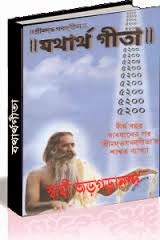 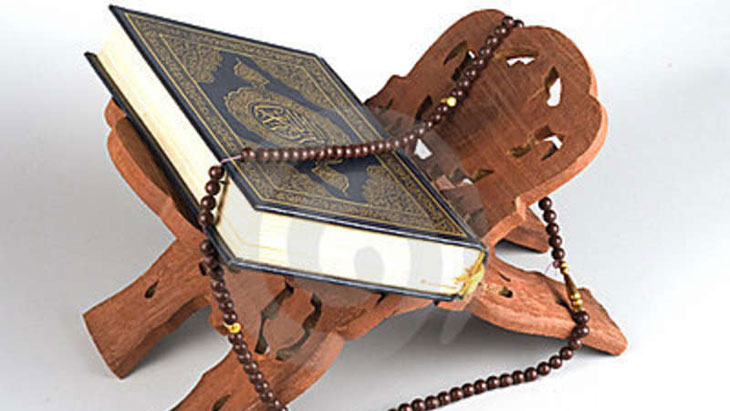 পৃথক পৃথক ধর্মের জন্য পৃথক পৃথক ধর্মগ্রন্থ আছে।
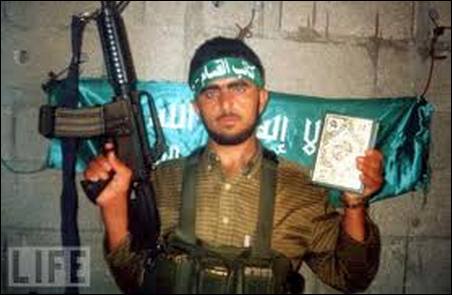 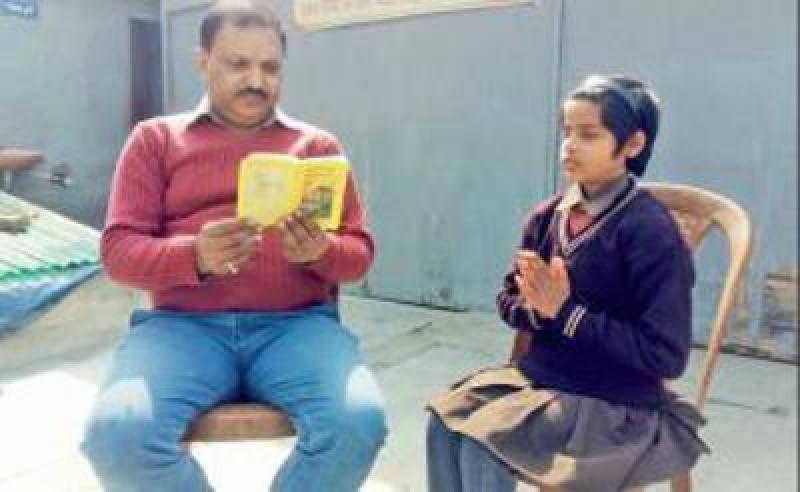 মানুষ ধর্মগ্রন্থ গুলোকে খুবই শ্রদ্ধা করে, 
এবং ধর্মের জন্য জীবন দিতেও রাজি।
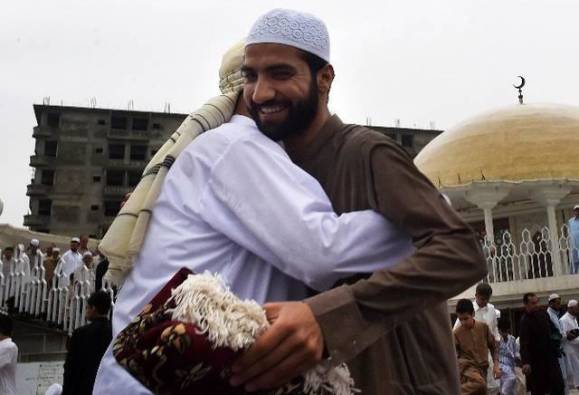 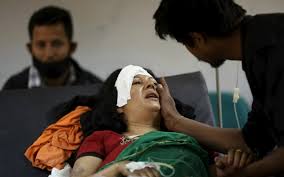 মানুষের সবার চেয়ে বড় এর উপরে আর কিছু হতে পারে না,
 ধর্মেও সে কথাই বলে।
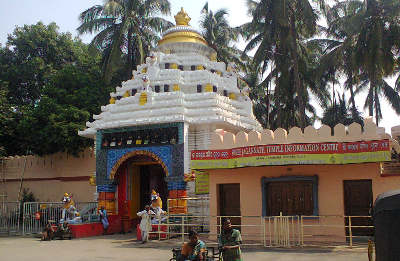 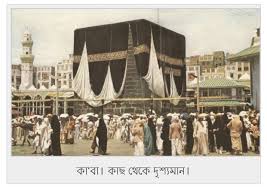 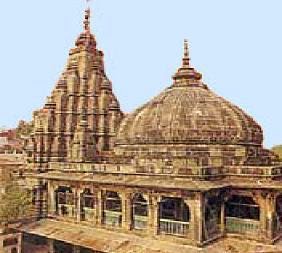 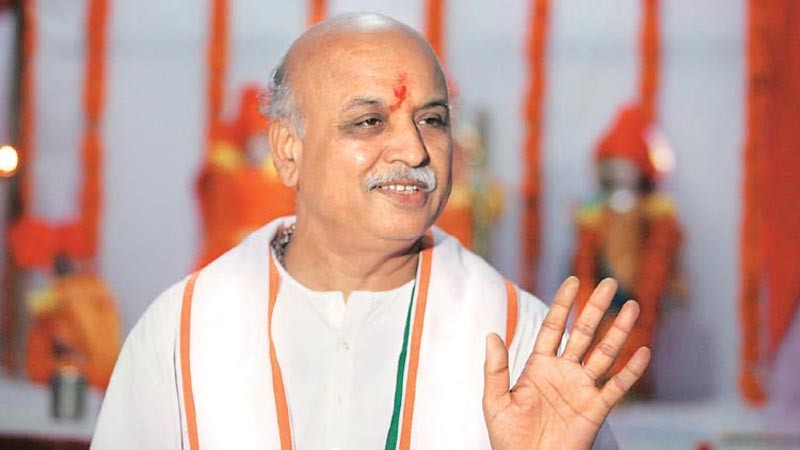 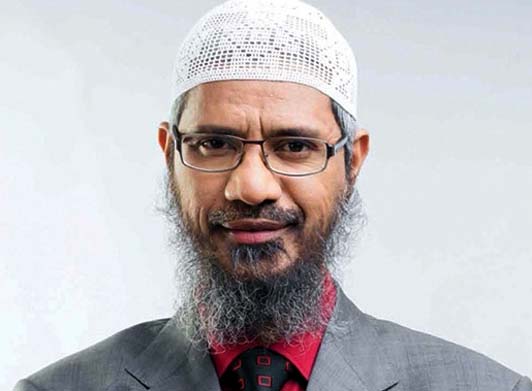 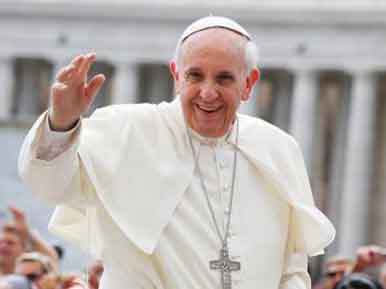 মন্দিরের পুরোহিত বা মসজিদের মোল্লা সাহেবরা 
অনেক সময় হৃদয়হীন কাজ করে।
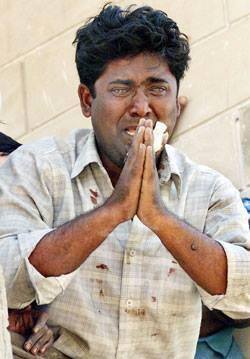 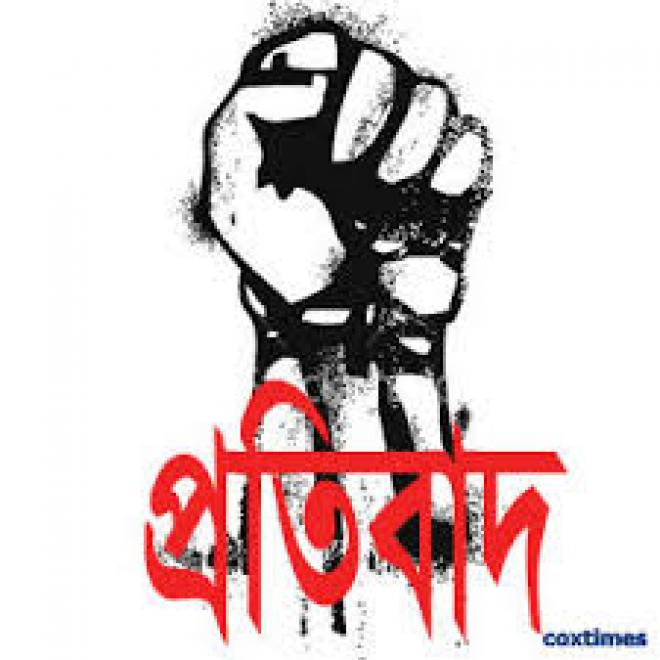 যেখানে মানুষকে ঘৃণা করে 
সেখানেই প্রতিবাদ  জানানোর  প্রয়োজন।
এস আমরা নতুন শব্দের অর্থ জানি
গো-ভাগার
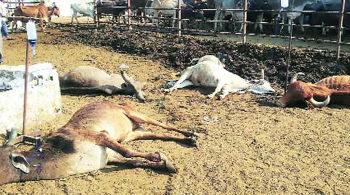 মৃত গরু ফেলার নির্দিষ্ট স্থান
পুরুত
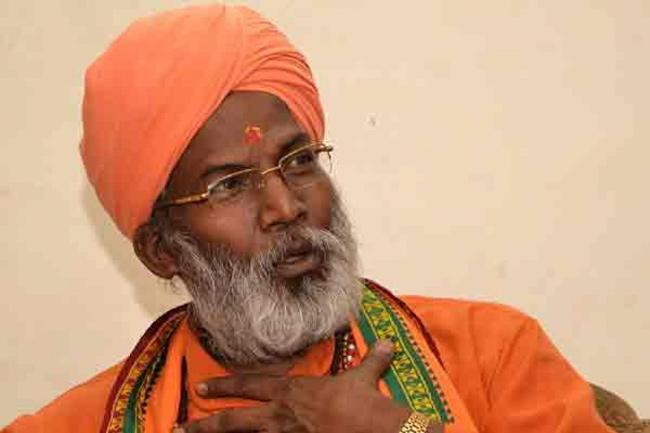 পুরোহিত
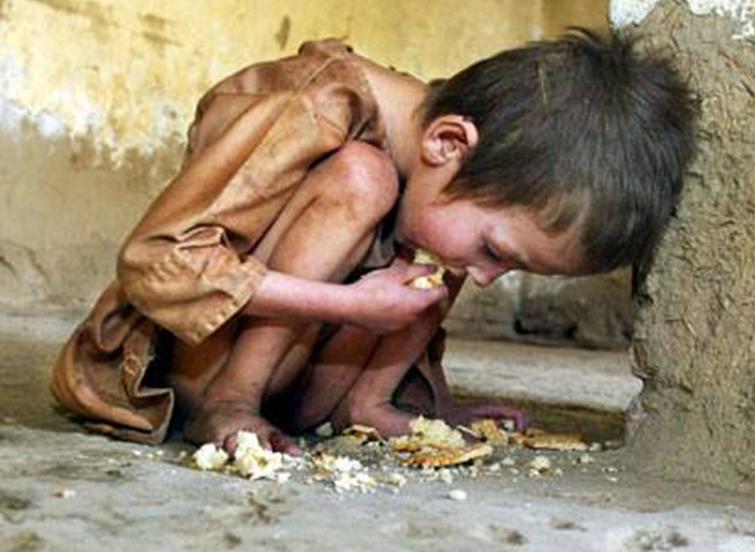 ক্ষুধার্ত ব্যক্তি
ভুখারী
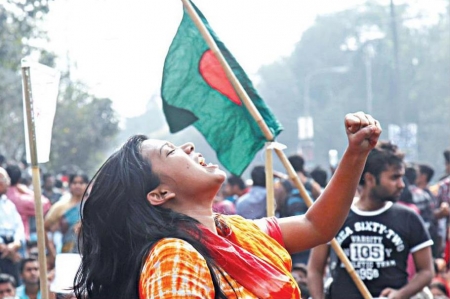 ফুকারি
চিৎকার করা
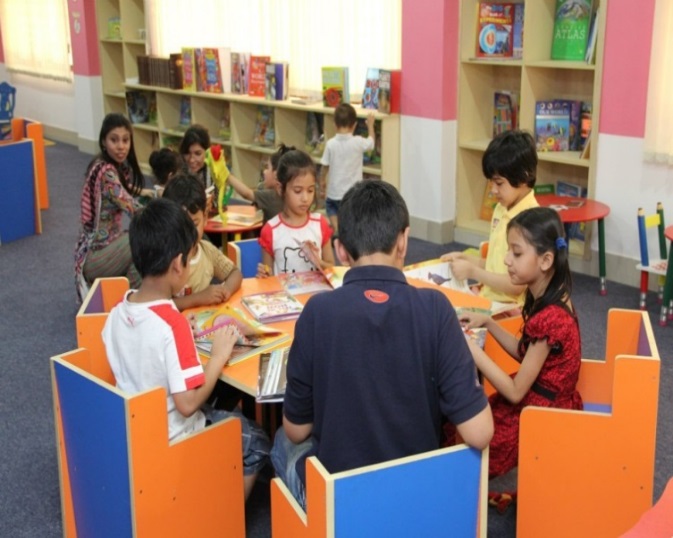 দলগত কাজ
“ক” দল
“খ” দল
মানুষের চেযে বড় কিছু নাই, 
ব্যাখ্যা কর
নজরুল ইসলামের পরিচয় 
বর্ণনা কর।
মূল্যায়ন
১। কবি নজরুল কত সালে মৃত্যু বরণ করেন?
ক। ২৬মে মার্চ ১৮৯৯
খ। ১৩ মে ১৮৯৫
ঘ। ২৯শে আগষ্ট ১৯৭৬
গ। ২৫শে মে ১৮৯৯
২। কবি কার জয়গান গেয়েছেন?
গ। সাম্যের
ক। তারুণ্যের
ঘ। শ্রমিকের
খ। মানুষের
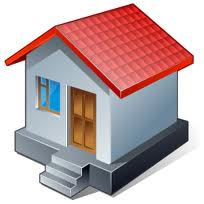 বাড়ির কাজ
”মানুষ”কবিতার মূলভাব-বিশ্লেষণ কর।
সবাইকে
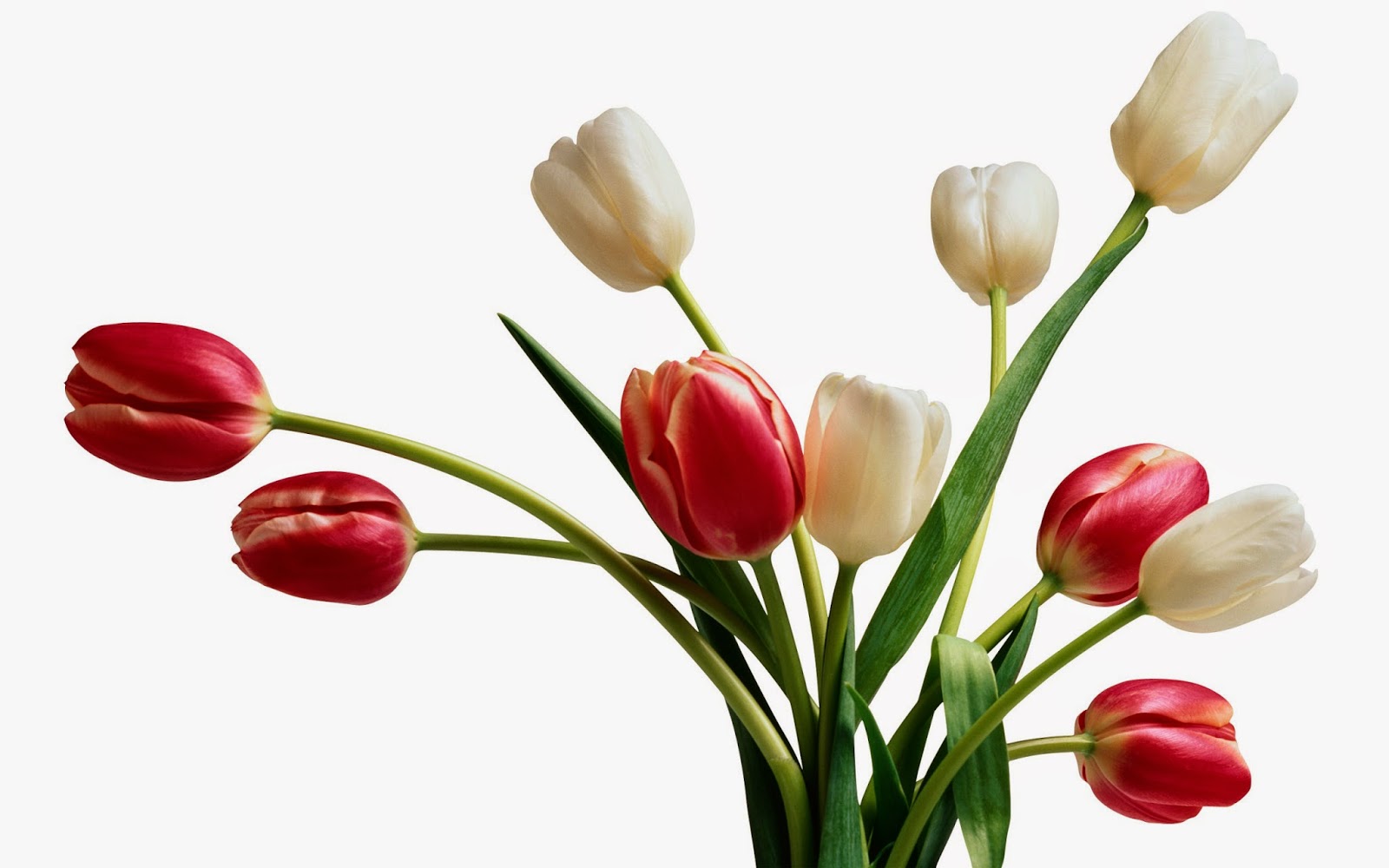 ধ
ন্য
বা
দ